Principles and Applications of Symmetry in Magnetism Summer School
Jakub Železný
Symmetry of response (and other) tensor
Transformations of tensors
Time-reversal symmetry
Tensor symmetrization
Beyond point groups
Symmetry of local effects 
Equivalent magnetic configurations
Expansions in magnetization
 Symmetry of magnetic interactions
Non-relativistic symmetry analysis
How it works?
Determining the non-relativistic symmetry operations
What it’s used for?
Symmetr – a code for symmetry analysis
zeleznyj@fzu.cz
Neumann's principle
If a crystal is invariant with respect to certain symmetry operations, any of its physical properties must also be invariant with respect to the same symmetry operations.
Curie laws
the asymmetry of the effects must pre-exist in the causes;
 the effects may be more symmetric than the causes.
‘asymmetry creates the phenomenon’
Physical phenomena are due to absence of symmetries
What is symmetry?
Transformation that leaves the system invariant
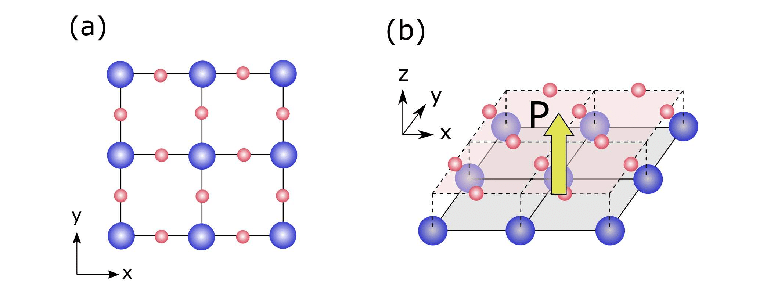 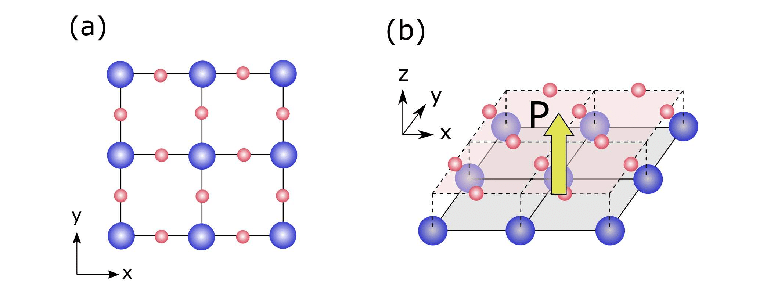 System invariant under 90º rotation
E
E
J
J
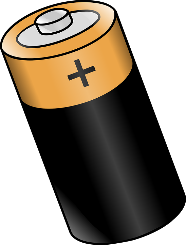 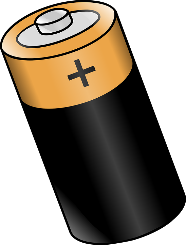 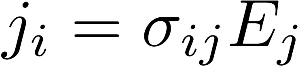 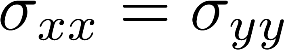 How does the conductivity tensor transform?
Conductivity tensor:
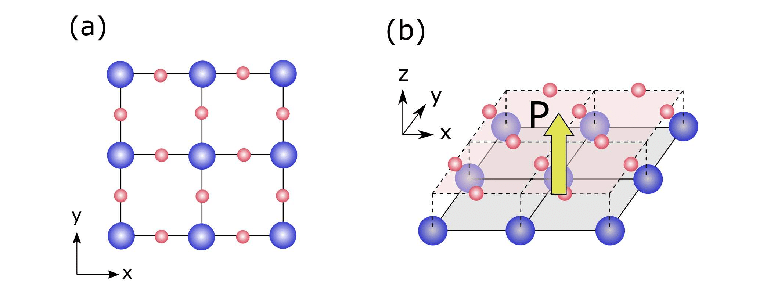 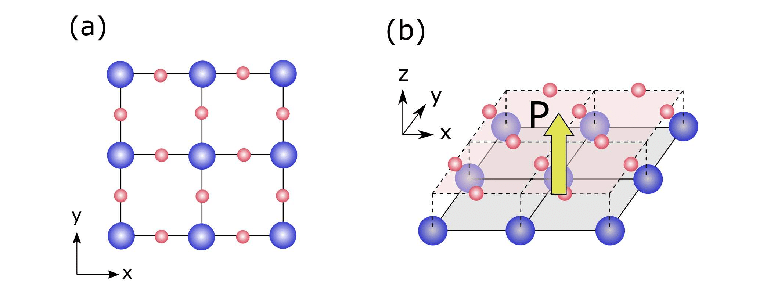 E
E
J
J
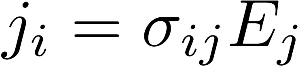 Rotate the whole system by R:
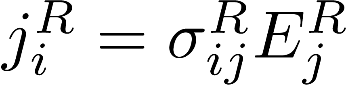 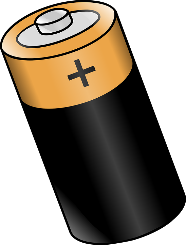 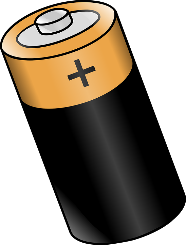 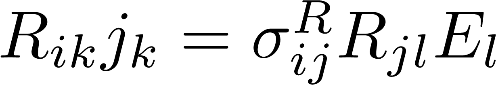 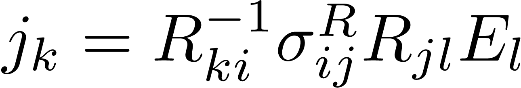 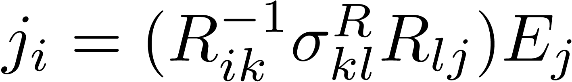 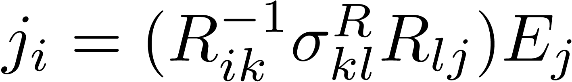 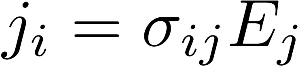 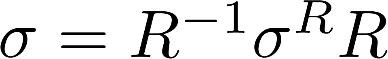 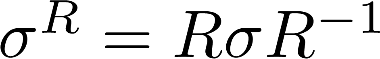 If R is symmetry:
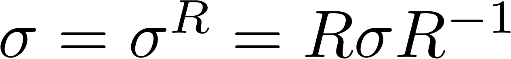 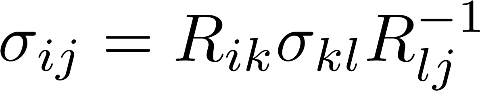 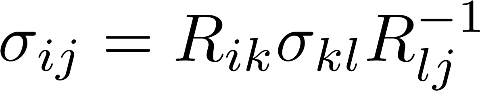 90 degree rotation around the z-axis
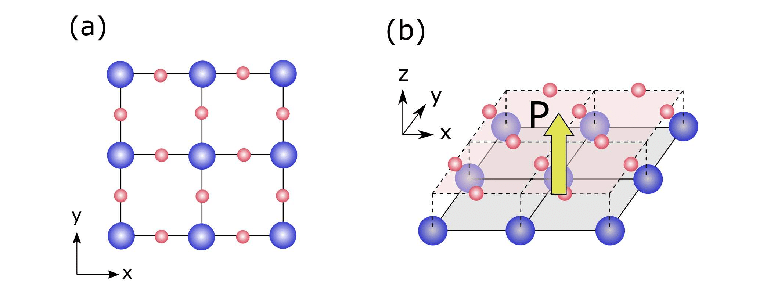 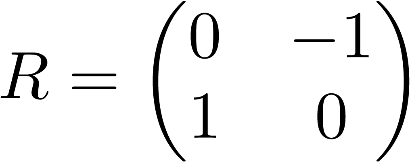 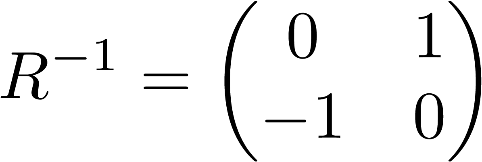 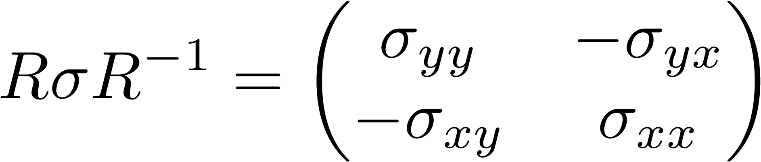 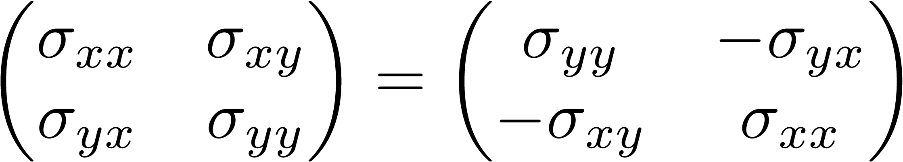 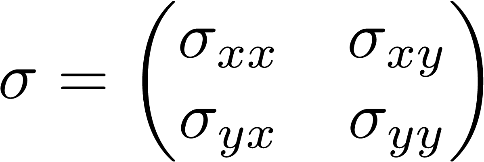 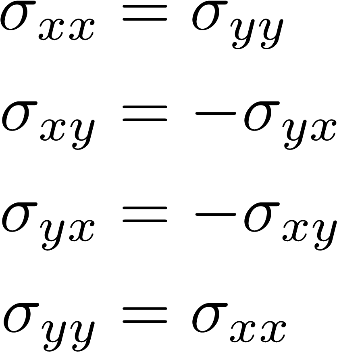 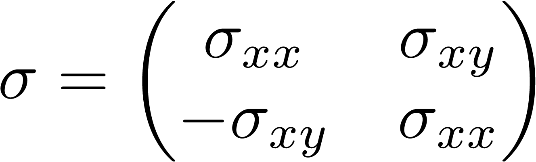 Two free parameters
What kind of symmetry operations can we have?
Non-magnetic systems (230 crystallographic space groups):
Rotations (2-fold, 3-fold, 4-fold, 6-fold)
Translations
Spatial inversion
2-fold rotation + inversion = mirror
rotation + inversion = improper rotation (rotoinversion, rotation-reflection)
rotation + translation = screw axis
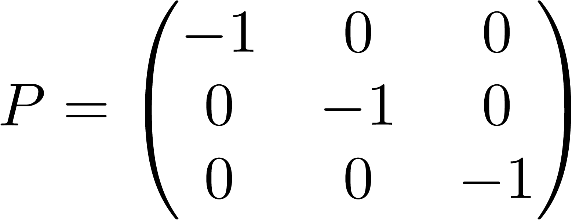 Magnetic systems (1651 magnetic space groups):
Rotations (2-fold, 3-fold, 4-fold, 6-fold)
Translations
Spatial inversion
Time-reversal
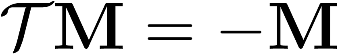 Point groups
Global phenomena are invariant under translations => we can remove translations from the space group
Group Pnc2:
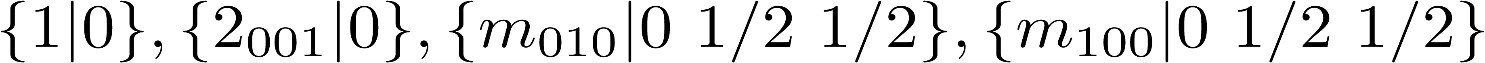 Point group mm2:
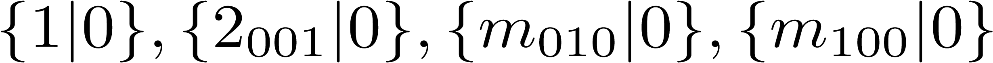 32 non-magnetic point groups
122 magnetic point groups
Representing symmetries
Symmetries correspond to some real space transformation
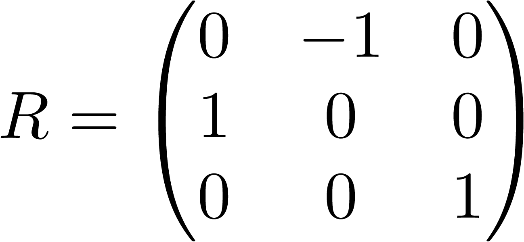 In quantum mechanics it is represented by a quantum operator, that acts on the wavefunction:
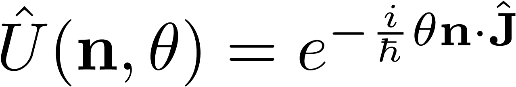 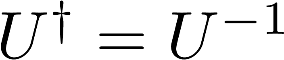 Noether’s theorem:
Continuous symmetries
Conserved quantity
Rotation
Time-reversal symmetry in classical mechanics
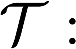 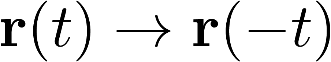 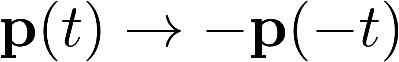 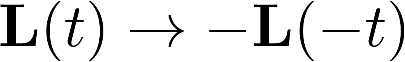 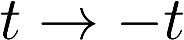 Time-reversal symmetry in quantum mechanics
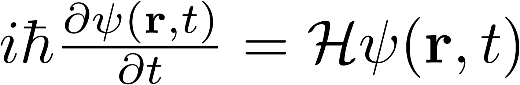 Reversing time is equivalent to complex conjugation:
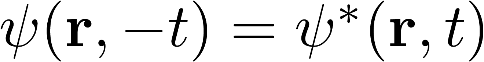 Also can be seen from the canonical commutation relations:
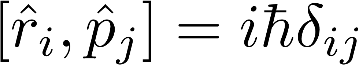 Time-reversal must anti-commute with spin:
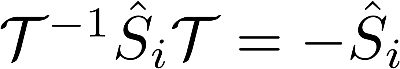 This would not hold for just complex conjugation
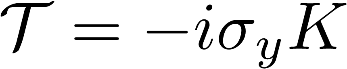 y Pauli matrix
Complex conjugation
Regular symmetry operations are represented by unitary linear operators:
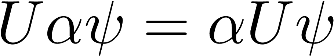 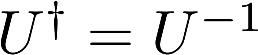 Time-reversal is anti-unitary:
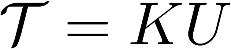 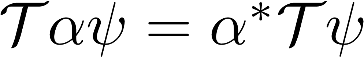 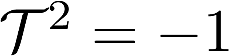 How do we use time-reversal?
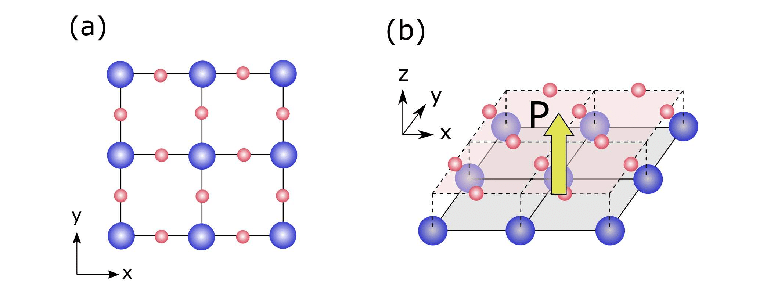 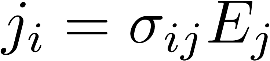 E
J
Consider time-reversal invariant system (non-magnetic)
Naively we would expect:
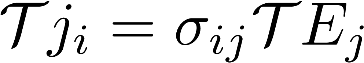 We cannot actually reverse time in the experiment
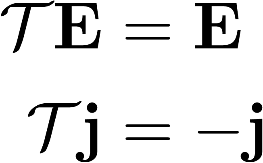 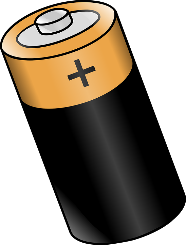 The laws of physics are not invariant under time-reversal
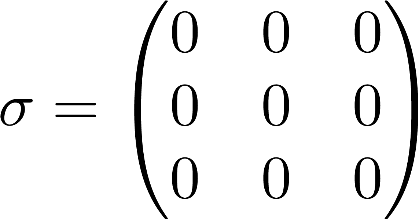 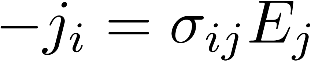 The laws of physics are not invariant under time-reversal (but only for weak interactions)
Not a problem for us => condensed matter physics is controlled by the electromagnetic interaction, which is T-invariant
Symmetry breaking in condensed matter physics means that the physical laws are invariant under the symmetry, but the ground state is not (spontaneous symmetry breaking)
Start with microscopic formulas
Simplest expression for conductivity:
Velocity operator
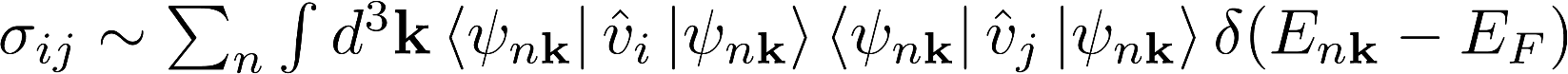 Band index
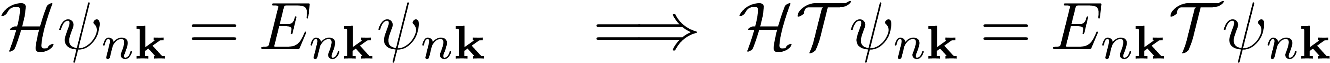 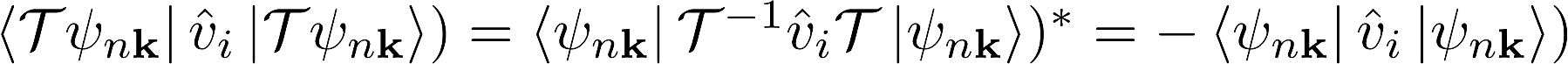 Mean value => real
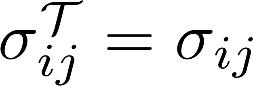 Another component exists: Anomalous Hall effect
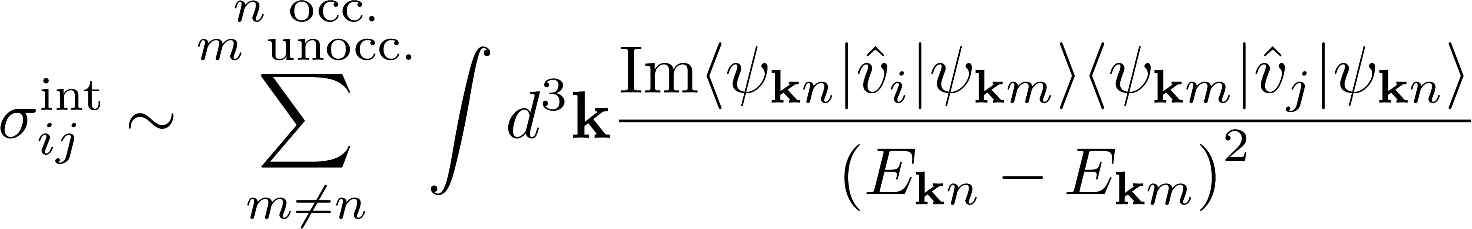 So-called intrinsic formula
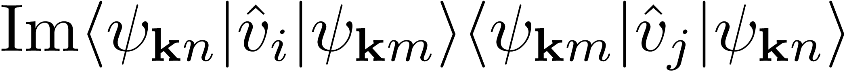 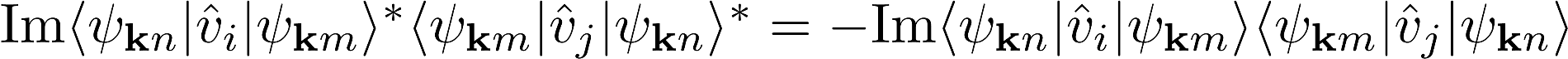 AHE can only exist in materials that breake time-reversal symmetry (typically magnetic)
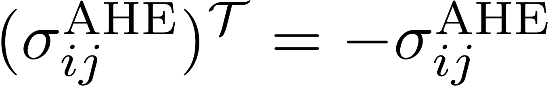 In non-magnetic material, the electrical current is unchanged under time-reversal
Electrical current is a dissipative, irreversible process
Time-reversal does not reverse microscopic particle trajectories
AHE transforms in the “natural” way => can in fact be dissipationless
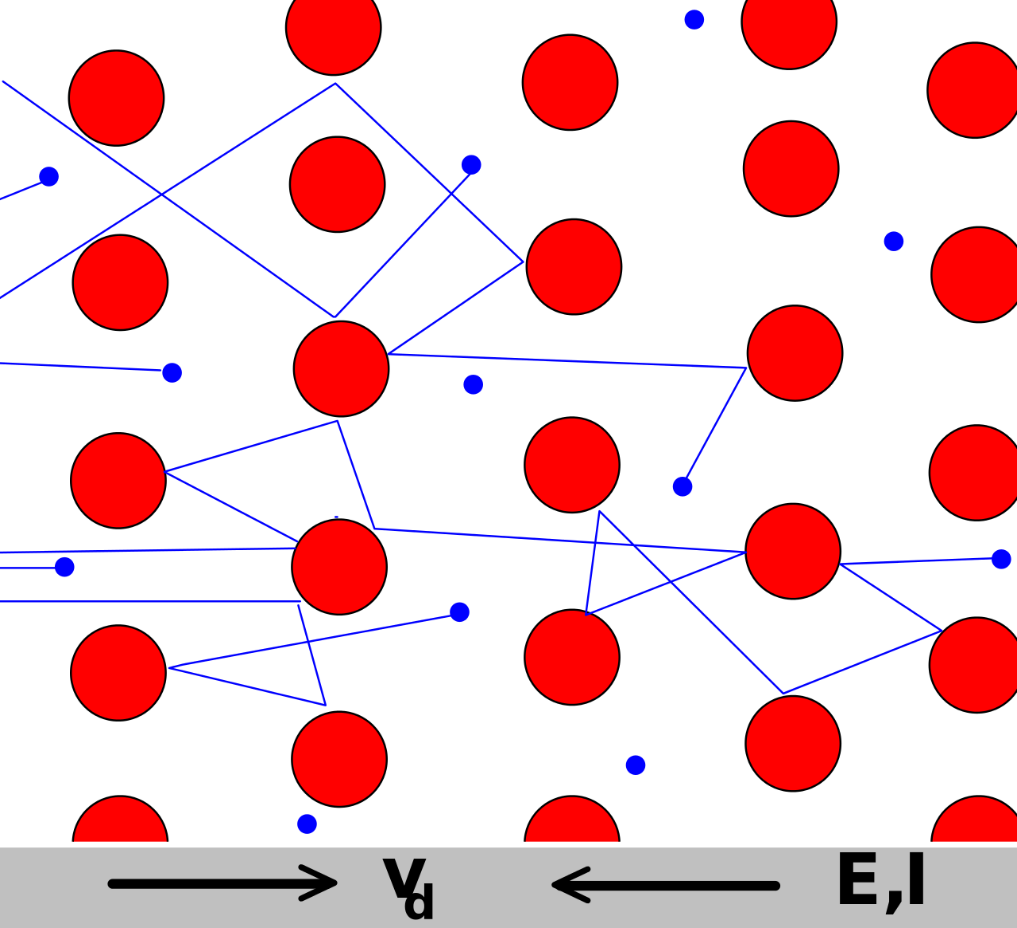 In general, there are two components T-even and T-odd:
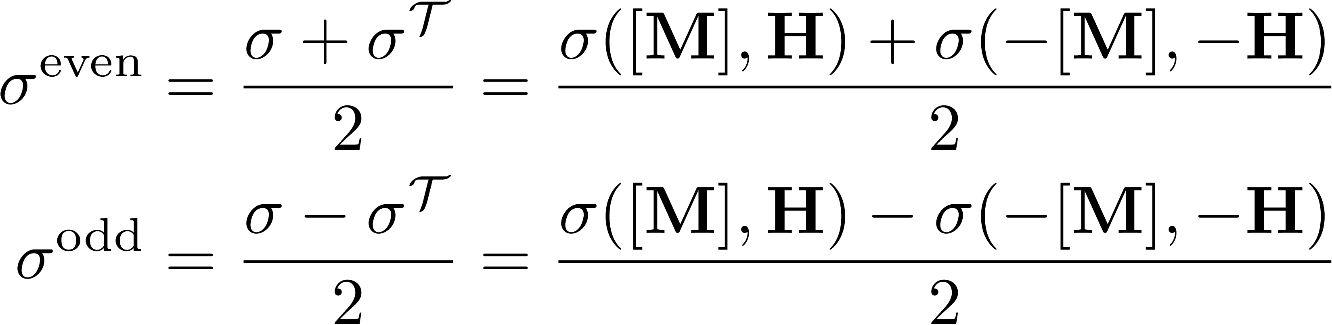 Applies to any response tensor
Vector of all magnetic moments of the system
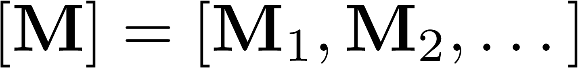 External magnetic field
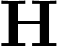 Onsagers reciprocity relations
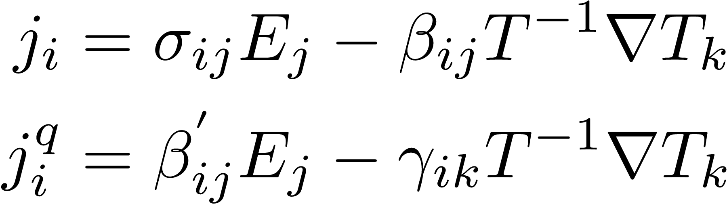 Charge and thermal currents in presence of electric field and thermal gradient
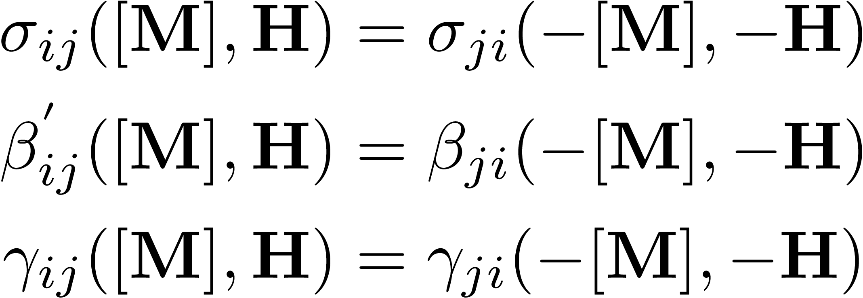 Conductivity is symmetric tensor, AHE is anti-symmetric
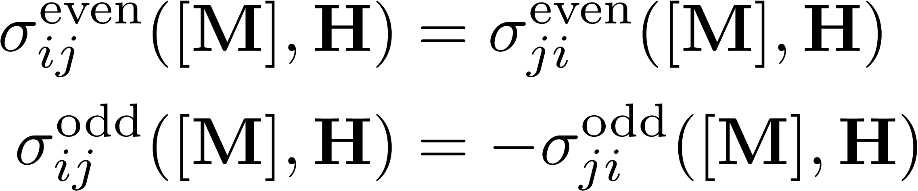 H. Grimmer, Acta Cryst. A49, 763-771  (1993)
General response tensors
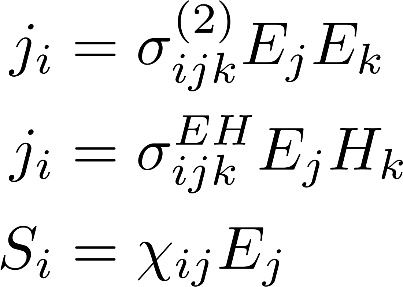 For symmetrization we need to know how they transform => can be determined in the same way as the conductivity
Translations: we only consider global phenomena for now => translations can be ignored
Time-reversal: Split the tensor into T-even and T-odd parts
We only need to determine the transformation under rotations and inversion
Rotation R:
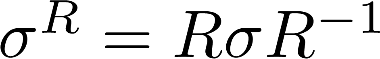 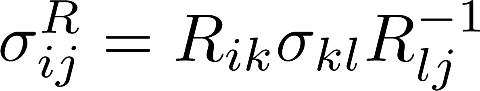 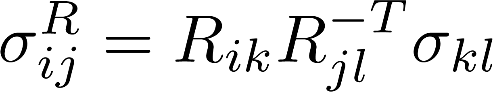 l is a covariant component
k is a contravariant component
This is true in general
l is a covariant component
m,n are contravariant components
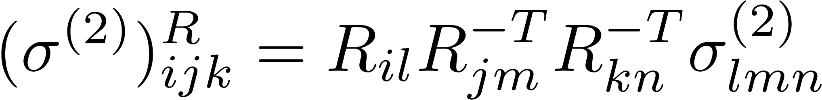 In a cartesian coordinate system (orthonormal basis):
In general, this is not true!
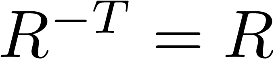 Inversion P:
Each component is typically even or odd under inversion  => the whole tensor can either be even or odd under inversion
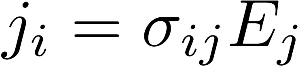 P-odd
The whole tensor is P-even
P-odd
Time-reversal T:
For equilibrium or dissipationless phenomena using the “normal” way

Otherwise split into even and odd parts:
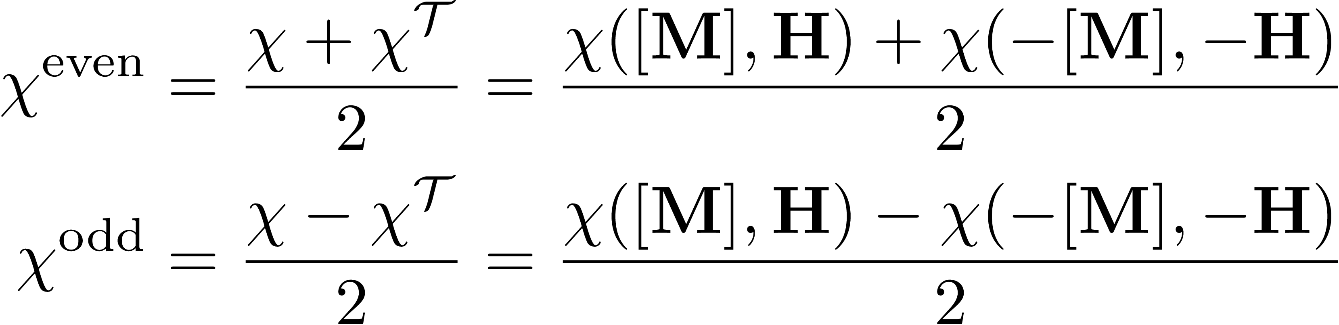 How to do the symmetrization?
Global phenomena => point group is sufficient
Effects invariant under inversion => Laue groups (add or remove inversion to all symmetries)
Sufficient to only consider generators
A subset of the group such that the whole group can be obtained from products of the generators and their inverse
How to do the symmetrization?
Sufficient to only consider generators
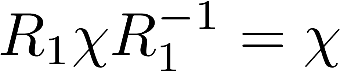 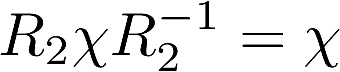 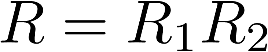 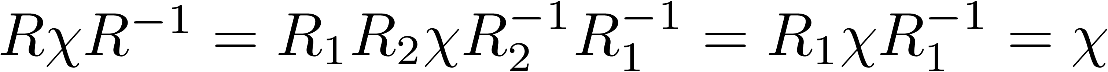 How to do the symmetrization?
We have to solve a system of linear equations
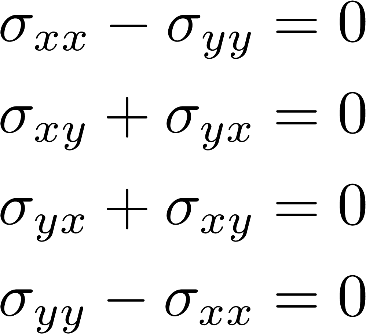 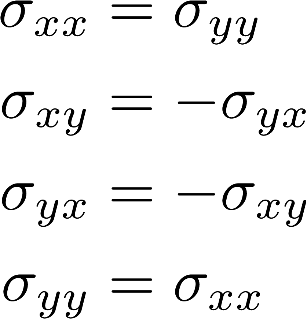 Use Gaussian elimination
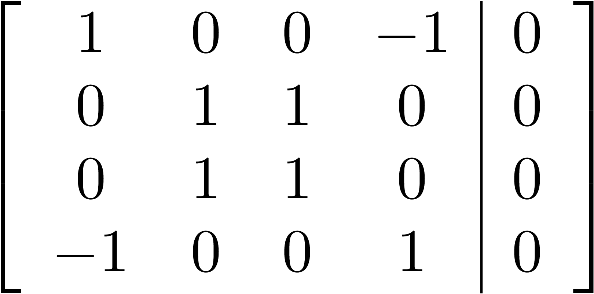 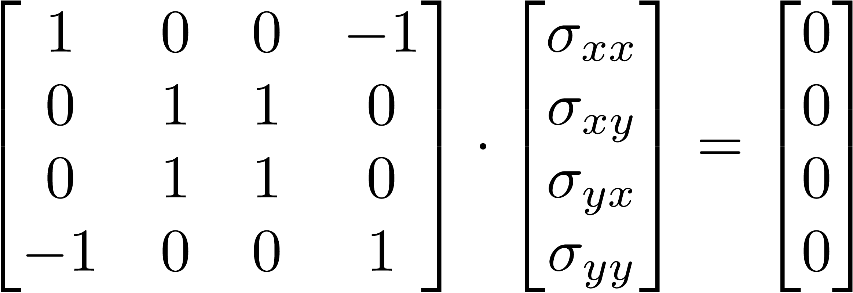 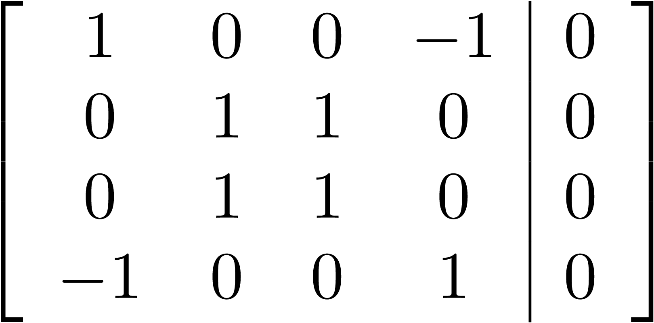 Convert to reduced row echelon form
This has infinitely many solutions
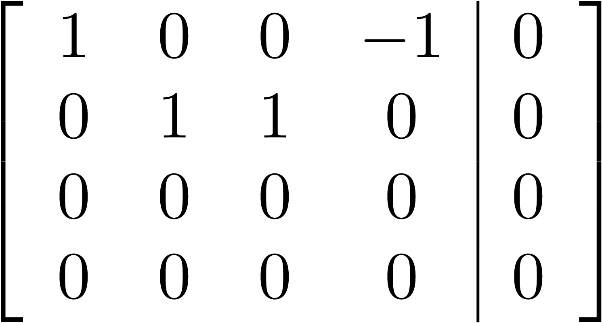 Echelons correspond to variable that can be eliminated
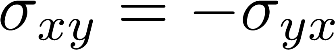 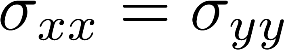 More complicated example: MnTe
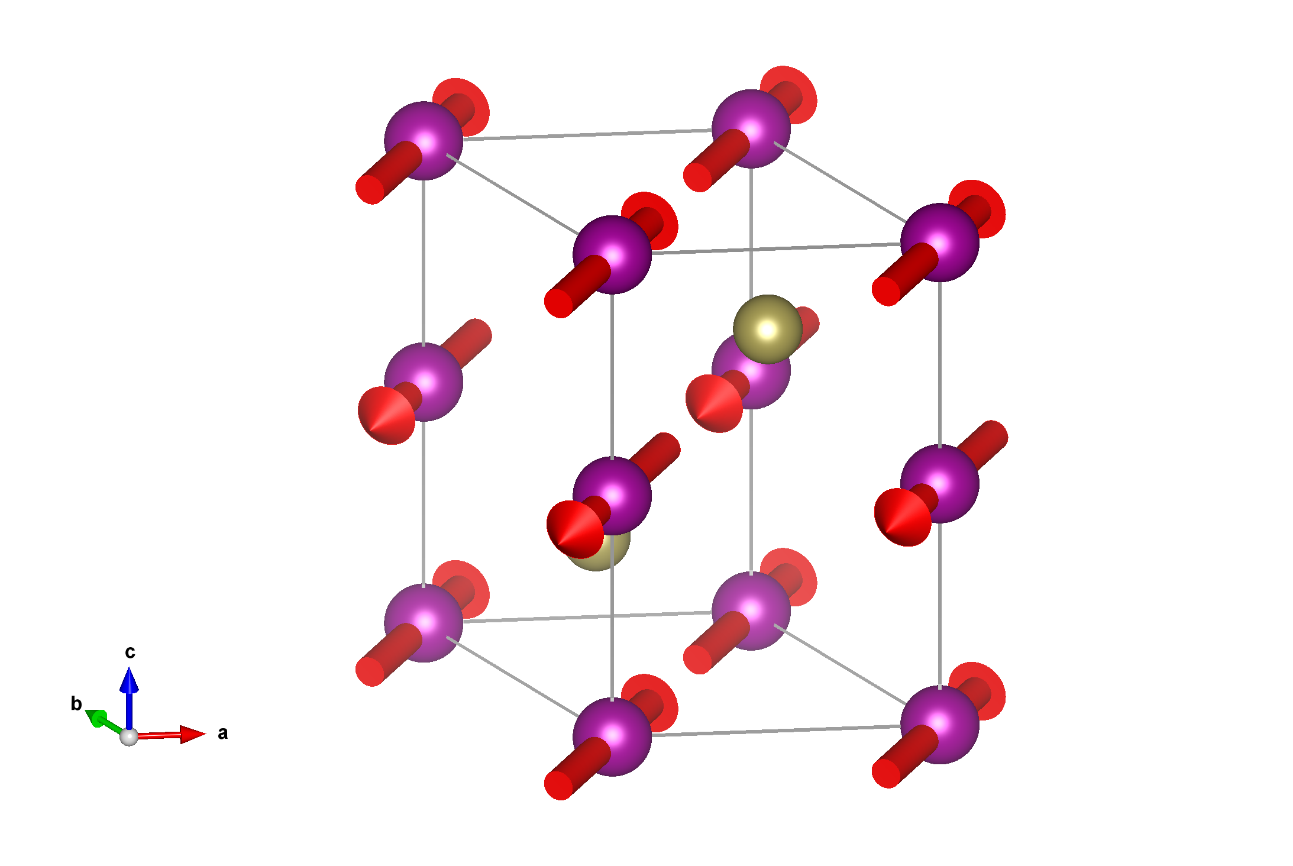 Space group: Cmcm (#63.457)
Point group: mmm.1
Symmetry operations of the point group:
Rotations:
Mirrors: 
Inversion:
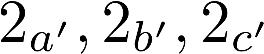 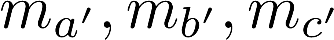 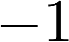 Generators:
Rotations:
Inversion:
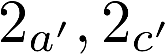 b
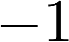 b’
a’
For conductivity we can ignore the inversion
a
c
Conventional coordinate system of the magnetic lattice
Conventional coordinate system of the non-magnetic lattice
c’
y
b
We use cartesian coordinate system
x
z
a
c
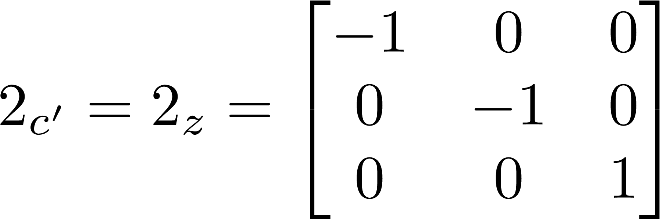 Alternatively, use symmetries in the conventional coordinate system and transform back
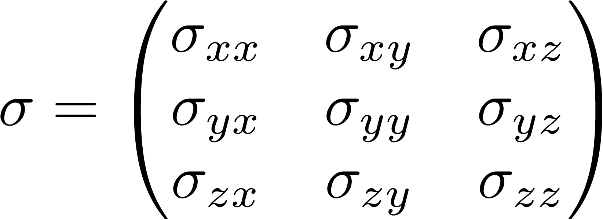 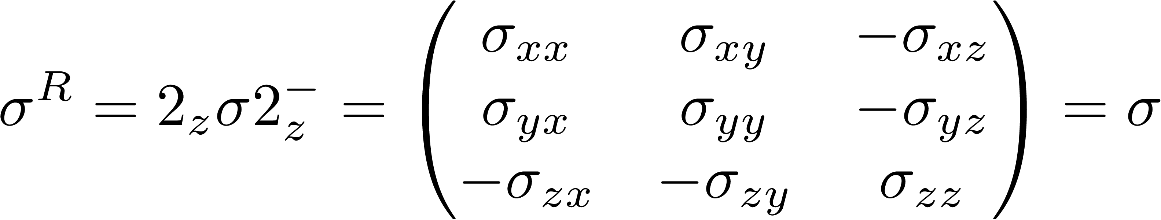 b’
a’
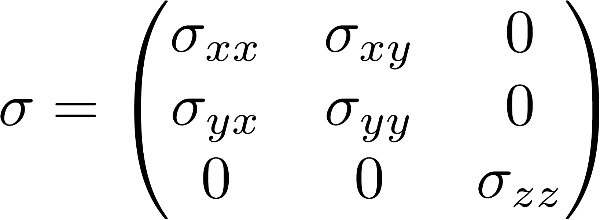 c’
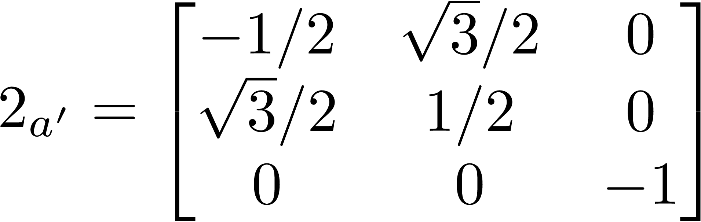 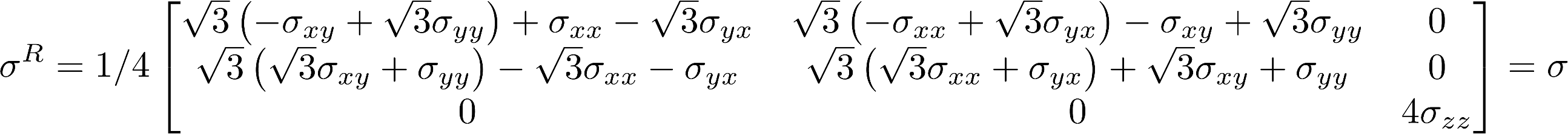 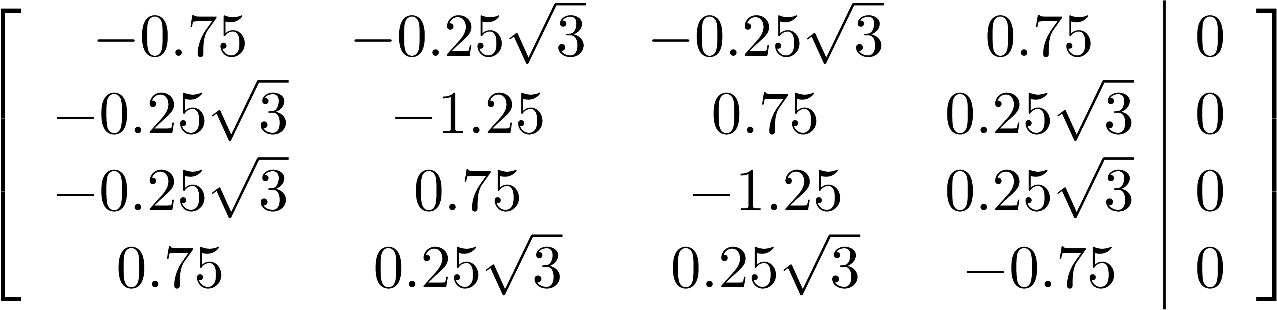 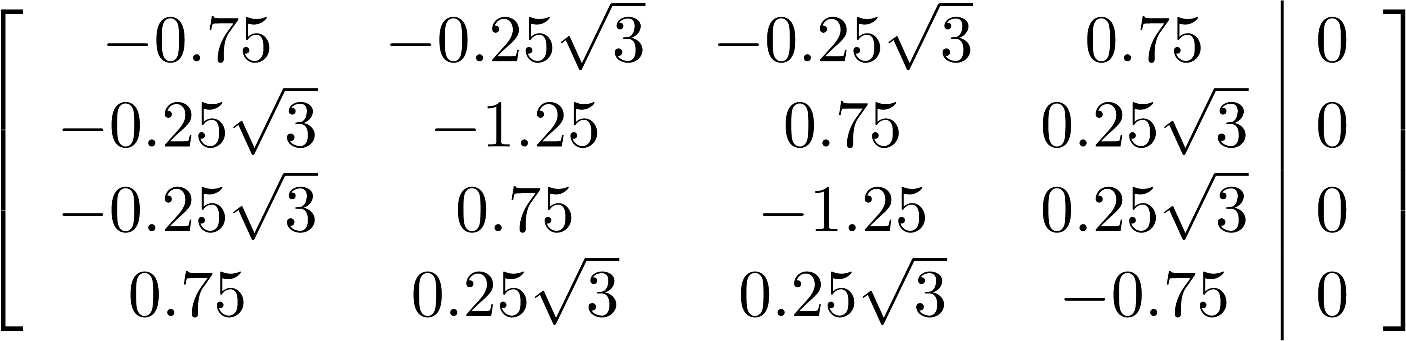 Convert to reduced row echelon form
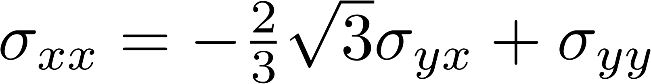 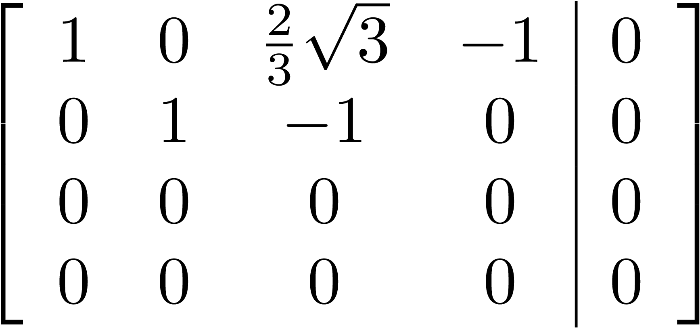 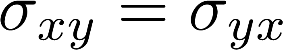 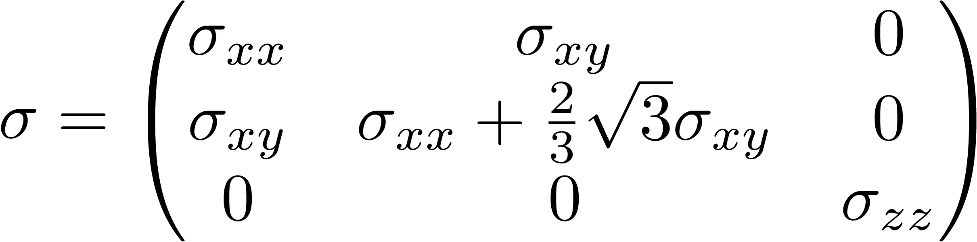 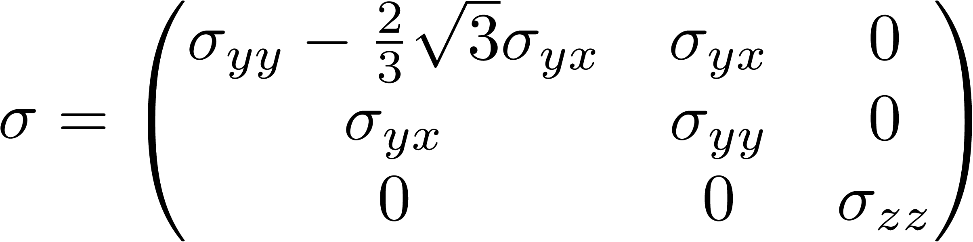 Numerical symmetrization
Gaussian elimination is numerically not well behaved
We need to find the null space of Y
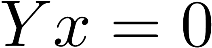 Singular values
We use singular value decomposition
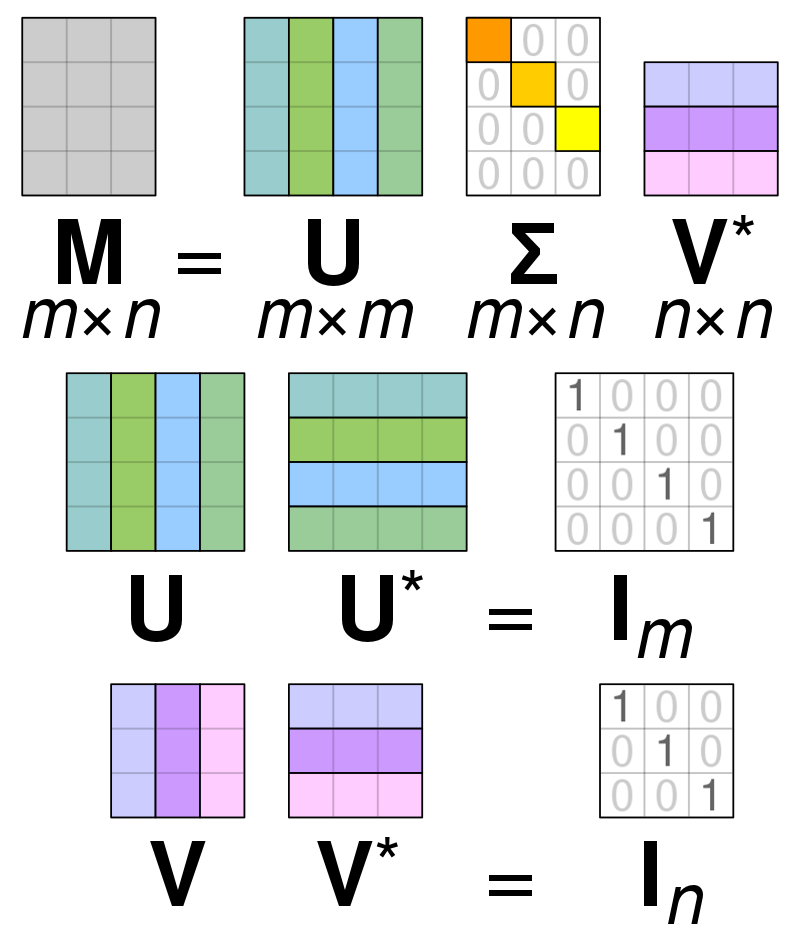 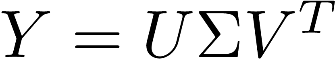 Singular values
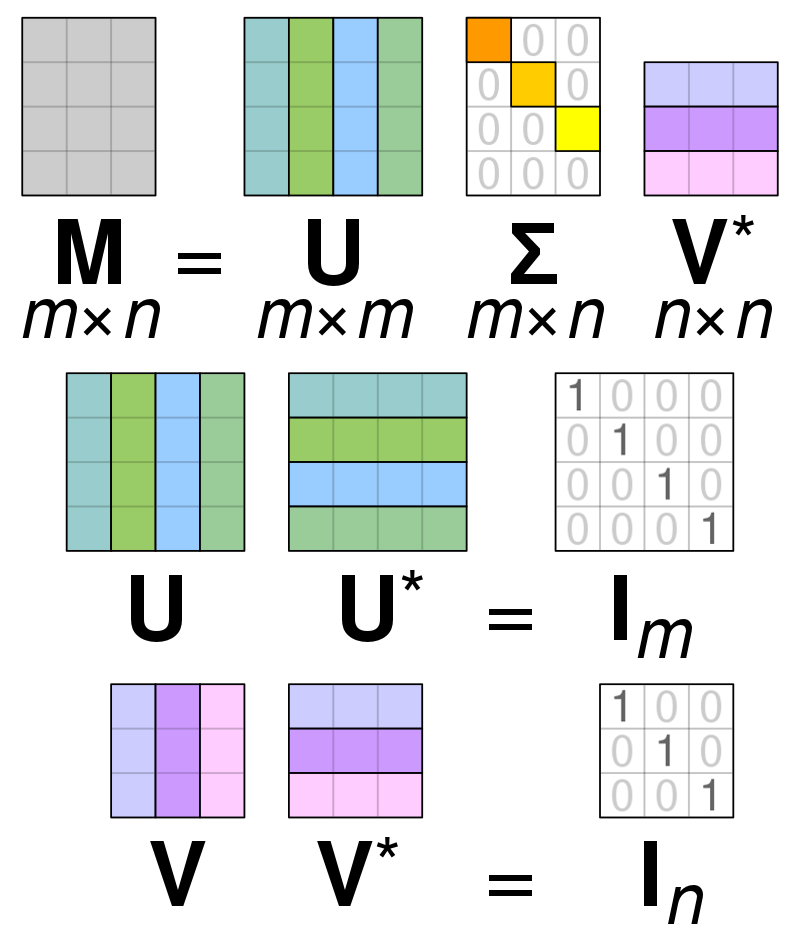 We use Gaussian elimination to convert this to reduced row echelon form
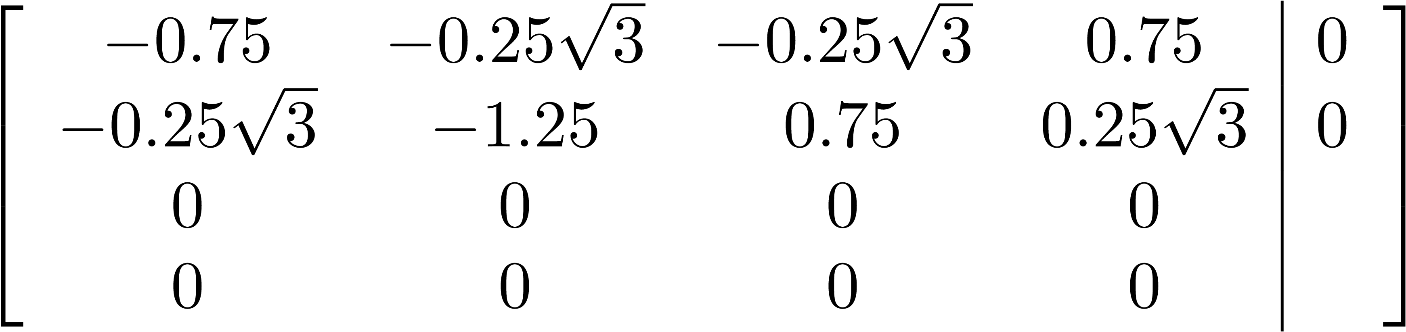 Should be numerically safe since these vectors are linearly independent
So far we have made no difference between T-even and T-odd
Onsager relations:
T-even: symmetric tensor
T-odd: anti-symmetric tensor
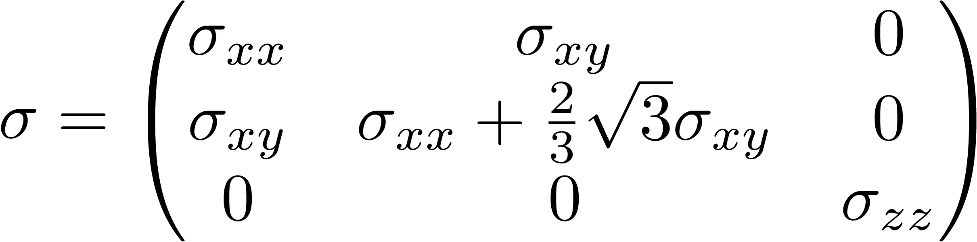 Symmetric => T-odd is zero => no anomalous Hall effect
Symmetry of the AHE
AHE is odd under time-reversal => time-reversal symmetry must be broken
Magnetic systems => magnetic order is a spontaneous breaking of time-reversal symmetry
Time-reversal symmetry is broken by all magnetically ordered systems
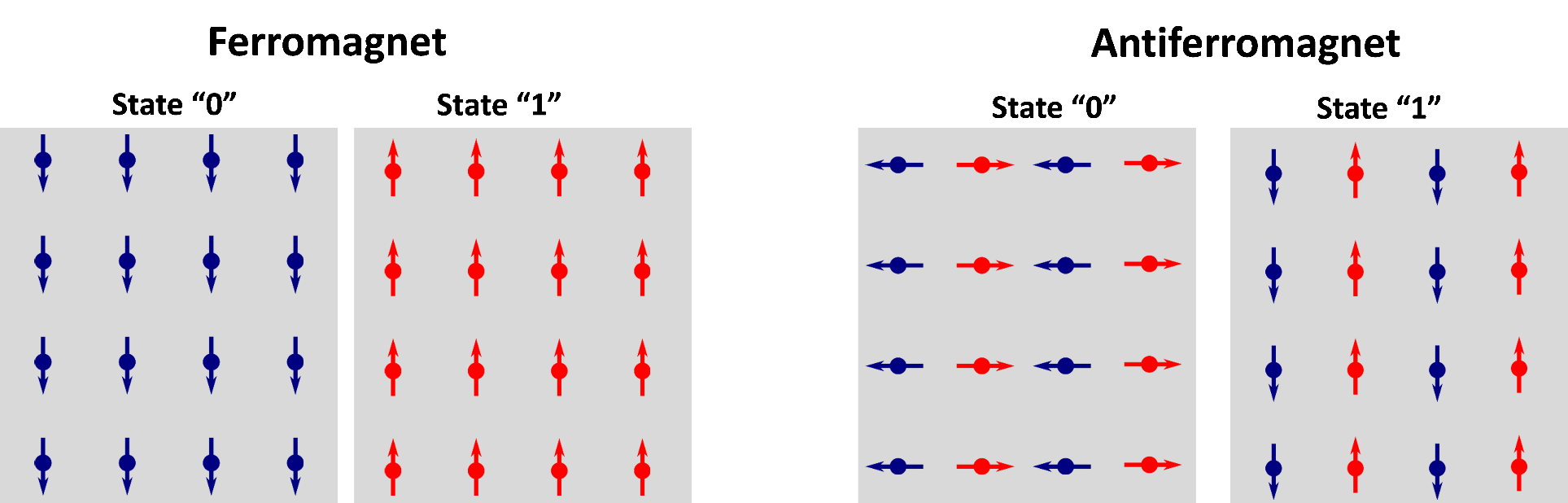 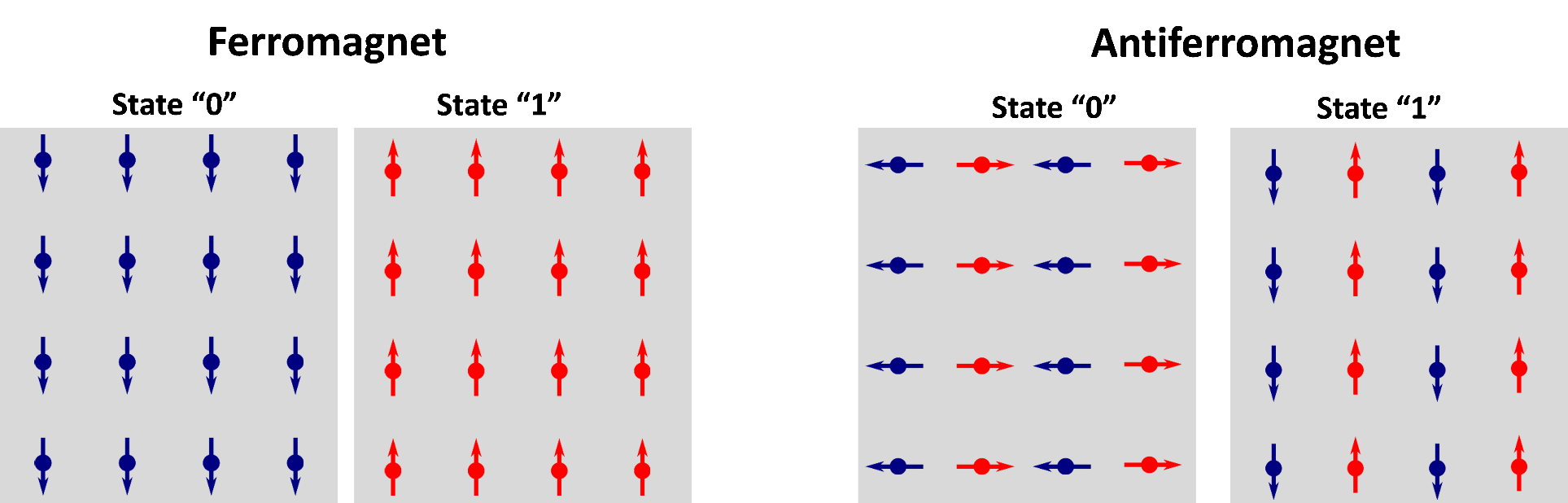 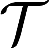 In many antiferromagnets other symmetries exist that prevent the AHE
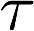 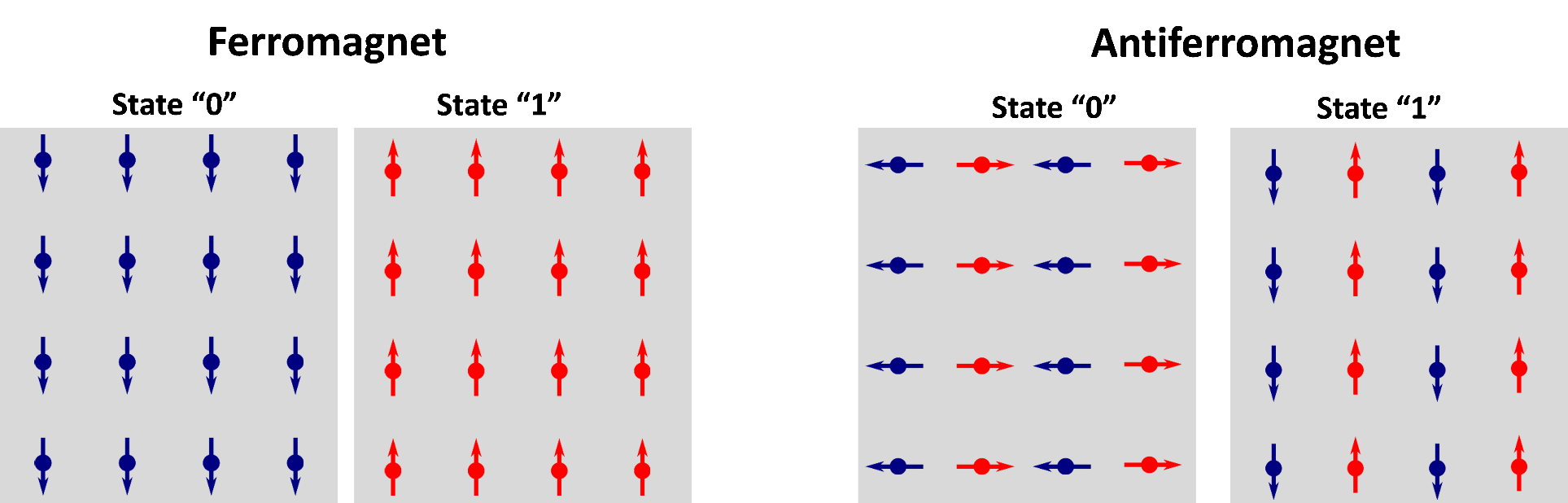 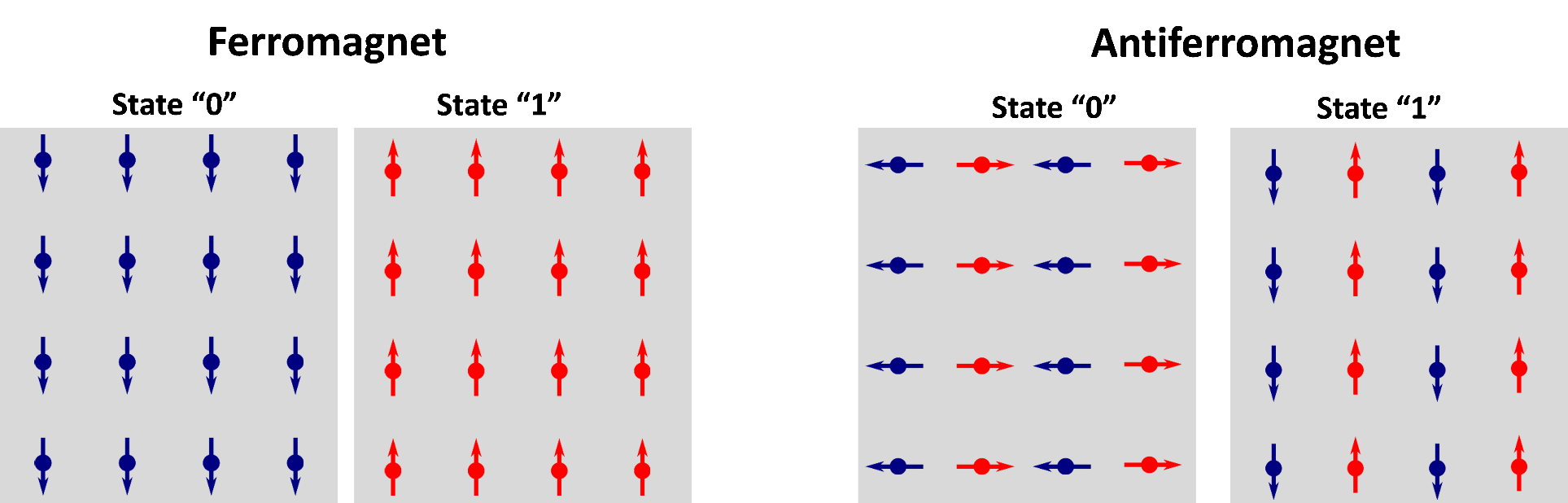 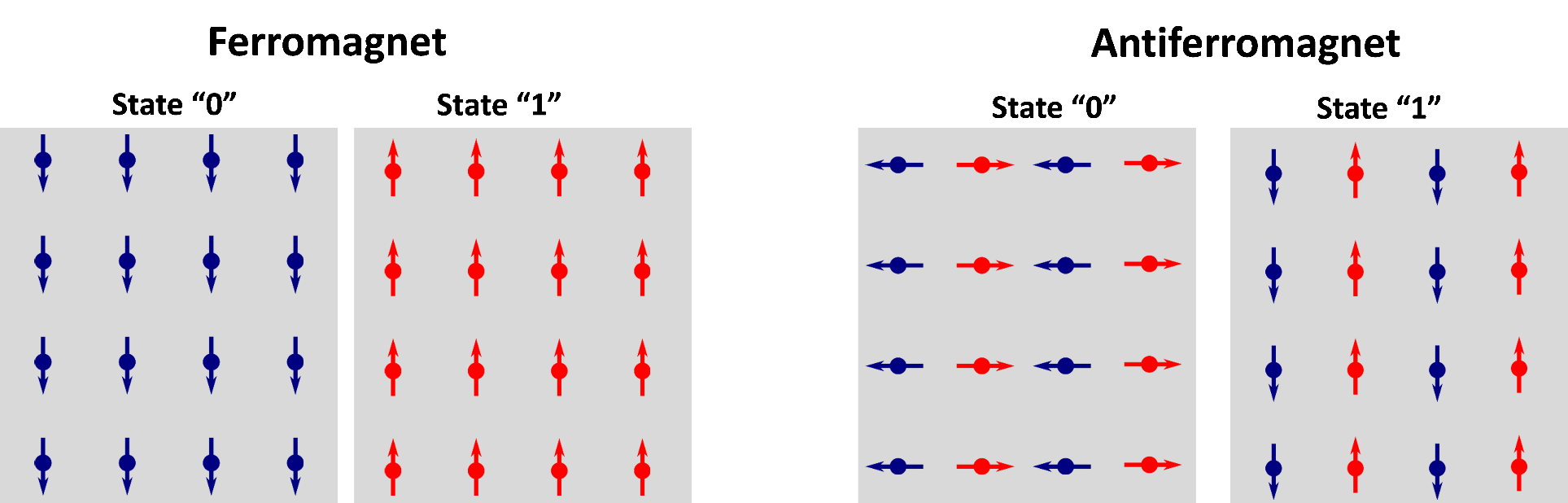 is a symmetry
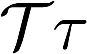 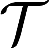 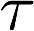 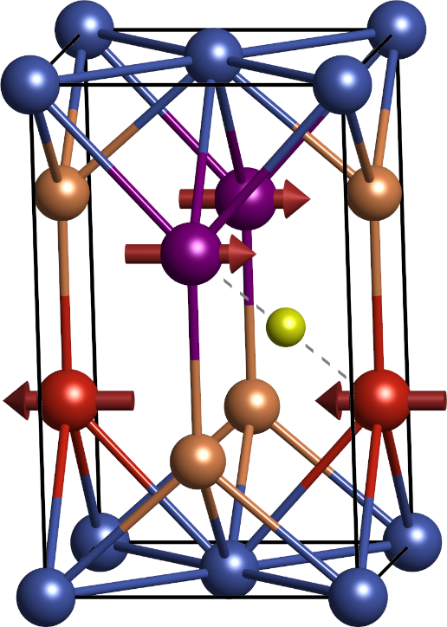 symmetry
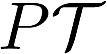 Conductivity is invariant under translation and inversion
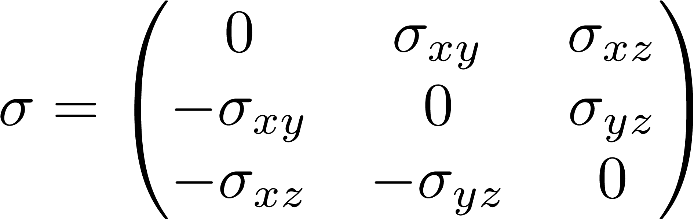 AHE is described by anti-symmetric tensor
h even under inversion => pseudovector (axial vector)
h odd under time-reversal
Can be written as a vector:
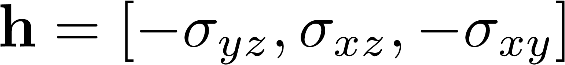 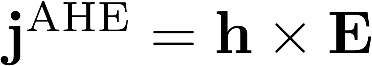 h transforms the same as M => AHE allowed if and only if net magnetic moment is allowed
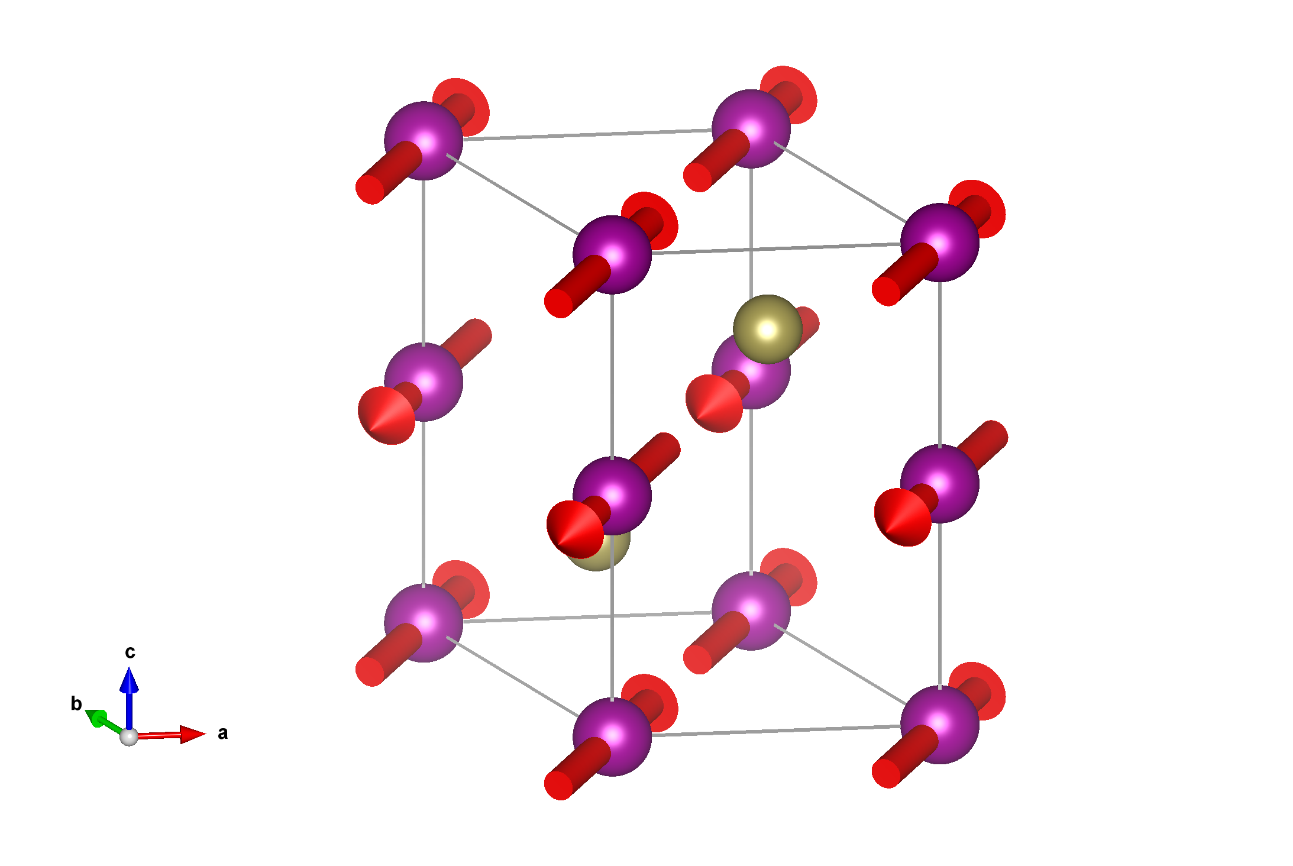 Symmetry operations of the point group:
Rotations:
Mirrors: 
Inversion:
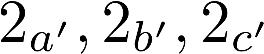 In MnTe no symmetry operation contains time-reversal
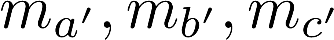 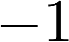 If there is a rotation axis h must lie along the axis => if there is more than one rotation axis AHE is not allowed
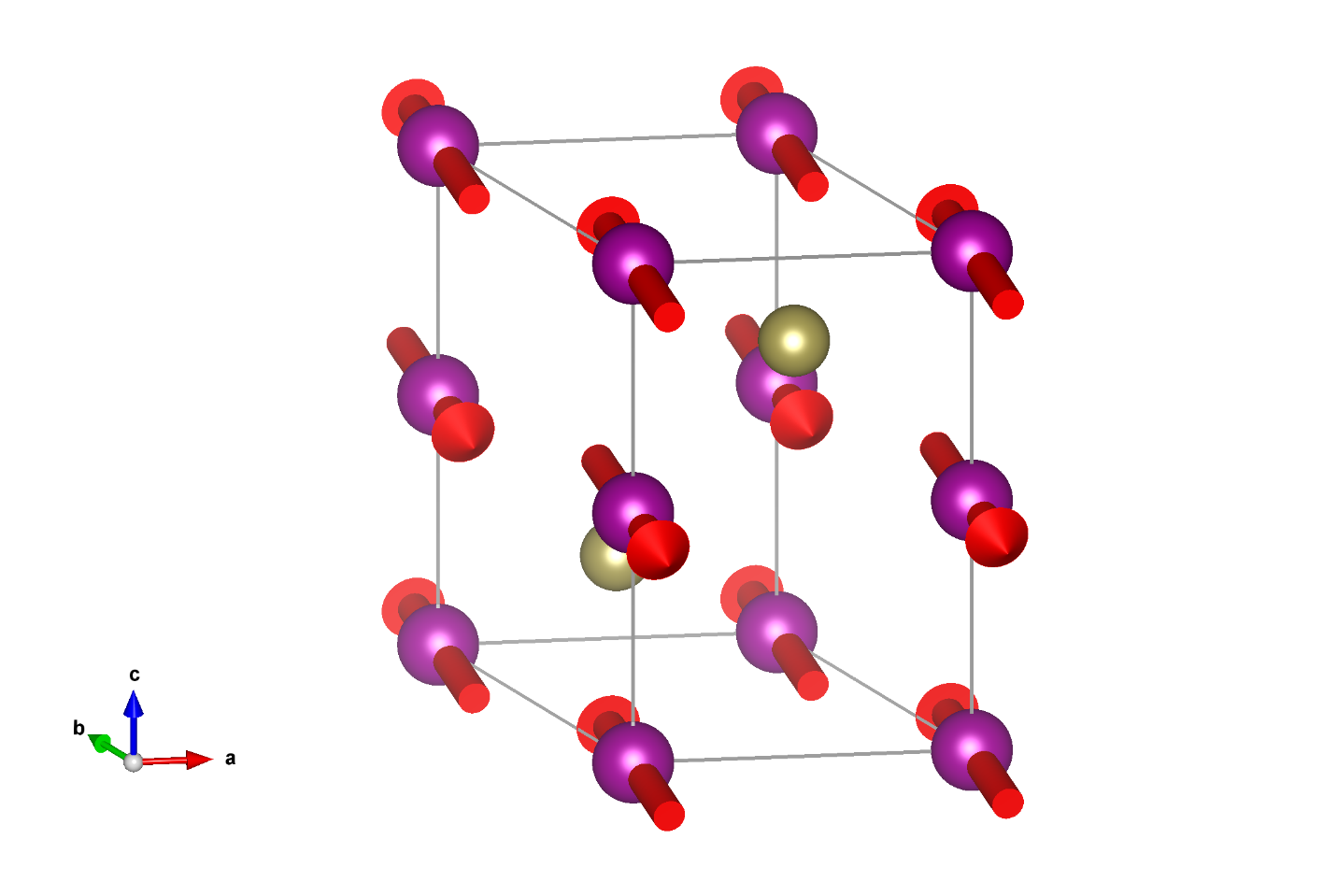 Symmetry operations of the point group:
Rotations:
Mirrors: 
Inversion:
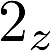 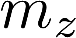 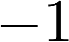 Only one rotation axis: AHE can be present
Magnetic moments along the y direction
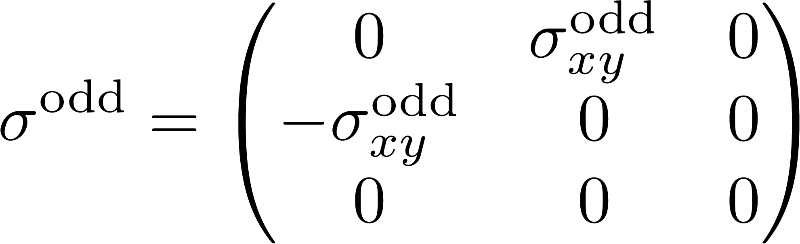 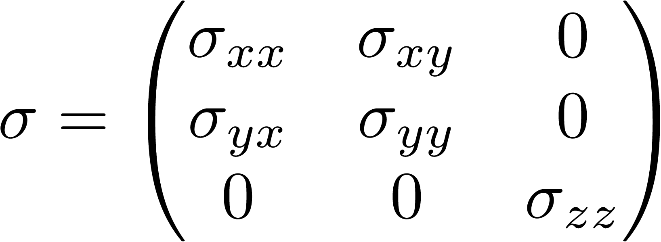 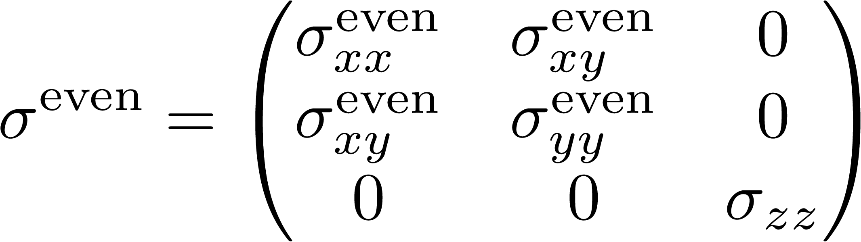 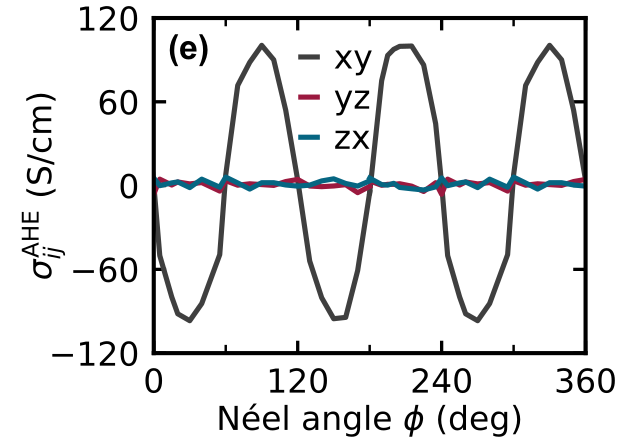 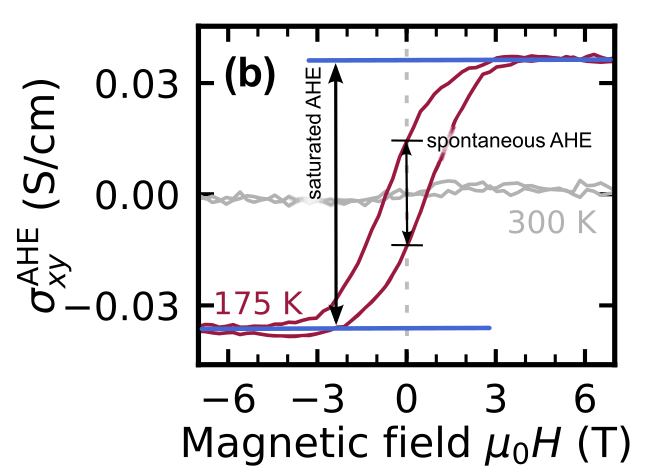 MnTe AHE calculation
MnTe AHE experiment
R. D. Gonzalez Betancourt et al., PRL 130, 036702 (2023)
AHE has been demonstrated in many antiferromagnets:
L. Šmejkal et al., Nat. Rev. Mater. 7, 482 (2022)
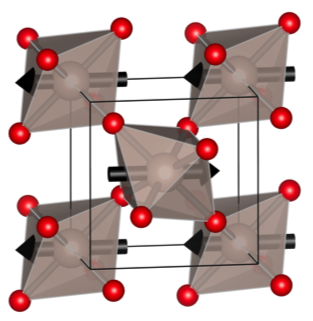 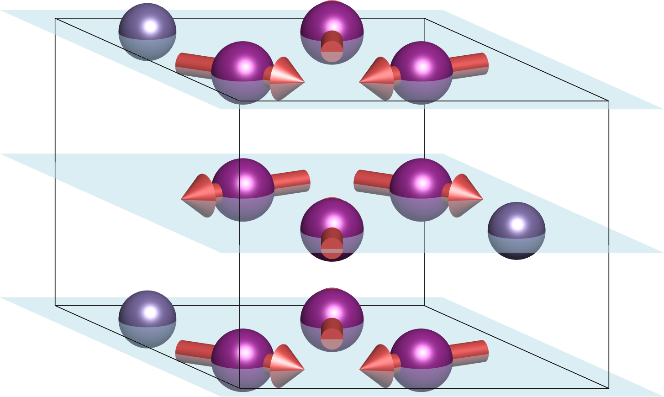 Mn3Sn
RuO2
AHE allowed only if a net moment is allowed
The small net moment is not necessarily related to the AHE => two unrelated quantities that have the same symmetry
In antiferromagnets, the symmetry breaking remains even if the net moment is zero
M.S. Dresselhaus, G. Dresselhaus, A. Jorio, Group Theory

Crystallographic tables and tools:
Magnetic Group Tables, D. B. Litvin http://dx.doi.org/10.1107/9780955360220001
Bilbao crystallographic server https://www.cryst.ehu.es/
ISOTROPY Software Suite https://stokes.byu.edu/iso/isotropy.php

Finding symmetry group of a given material:
Findsym: https://stokes.byu.edu/iso/findsym.php
MAGNDATA: database of magnetic structures http://webbdcrista1.ehu.es/magndata/

Tensor symmetry:
MTENSOR: https://www.cryst.ehu.es/cgi-bin/cryst/programs/mtensor.pl
Symmetr: https://bitbucket.org/zeleznyj/linear-response-symmetry/
Symmetr
 https://bitbucket.org/zeleznyj/linear-response-symmetry/
Python code that can directly do most of what is discussed in these lectures
Uses findsym to determine a list of symmetries for a given material
Can be installed with pip: ‘pip install symmetr’
Most features only work on Linux
Input file defining the crystal and magnetic structure
MnTe
0.00001
1
1.0 0.0 0.0
-0.5 0.866025403784439 0.0
0.0 0.0 2.0
2
P
4
Mn Mn Te Te
magnetic
0 0 0     1 3 0
0 0 0.5  -1 -3 0
0.333333 0.666667 0.75 0 0 0
0.666667 0.333333 0.25 0 0 0
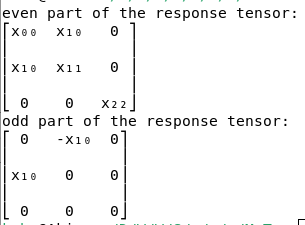 Conductivity
Summary
Crystallographic symmetry groups
Crystallographic symmetries composed of rotations, translations, inversion and time-reversal
For global effects translations can be ignored => point groups

Time-reversal symmetry
Crucial for magnetic systems
Dissipative quantitites do not transform as naively expected => separation into T-even and T-odd components 

Transformation of tensors
Apart from the time-reversal, the transformation of tensors can be determined from the constituent relations
Covariant and contravariant indices

Symmetrization of tensors
Symmetries constrain the tensor components by a system of linear equations
The system  can be solved by Gaussian elimination, which allows eliminating some variables